Sports Nutrition

Eating Healthy and Keeping Fit
Nutrition for athletes
Body needs the right amount of:
Carbohydrates
Protein
Fats		
Vitamins
Minerals 
Fluids
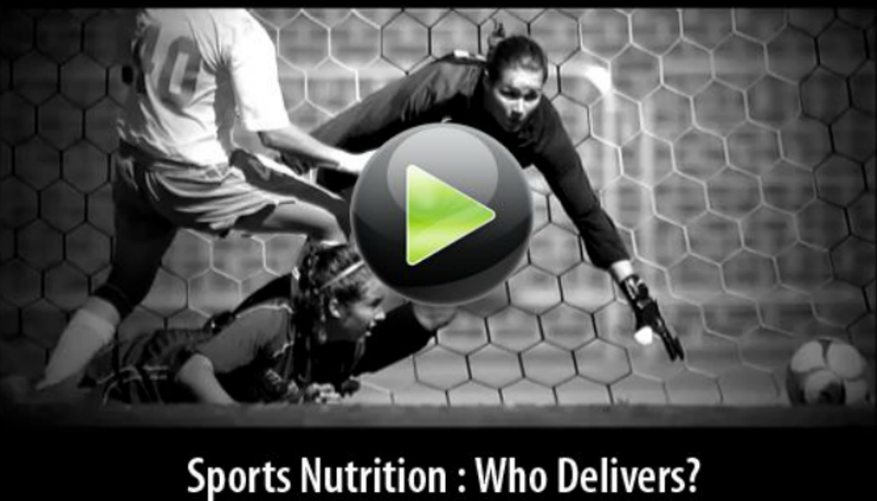 Sports Nutrition: Who Delivers?
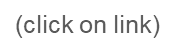 [Speaker Notes: Without proper nutrition, an athlete will not be able to achieve his or her maximum athletic potential.

Click on hyperlink to view video:
Sports Nutrition: Who Delivers?
A sports dietitian is the smart choice for high quality sports nutrition guidance and other sports nutrition services, including sports nutrition program development and management. 
http://www.scandpg.org/sports-nutrition/working-with-a-sports-nutritionist/#who-delivers]
Eating Right will
Help you train longer and at a higher intensity
Delay the onset of fatigue
Promote recovery
Help your body adapt to workouts
Improve body composition and strength
Enhance concentration
Help maintain healthy immune function
Reduce the chance of injury
Reduce the risk of heat cramps and stomach aches
[Speaker Notes: Most athletes can meet their nutritional needs by following the Dietary Guidelines for Americans. 

If extra calories are needed, they should come from nutrient dense foods high in starches or complex carbohydrates.

Drink plenty of fluids to avoid dehydration.]
Eat Before exercising
Three to four hours before
Meals high in carbohydrates and low in fat
Food that are easy to digest
Do not overeat
Drink plenty of water
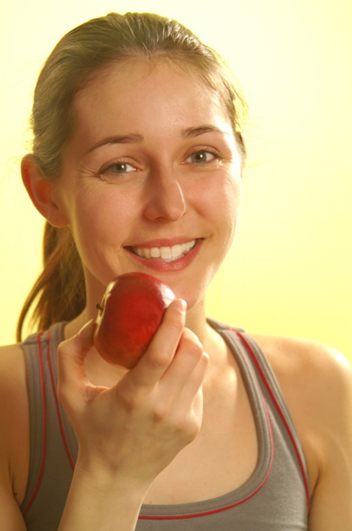 [Speaker Notes: Suggested foods to eat before exercising:
apple slices
fruit and yogurt smoothie
grilled cheese sandwich
oatmeal
peanut butter]
Endurance events
Gaining in popularity
 5K, 10K 
 Marathons
 Triathlons
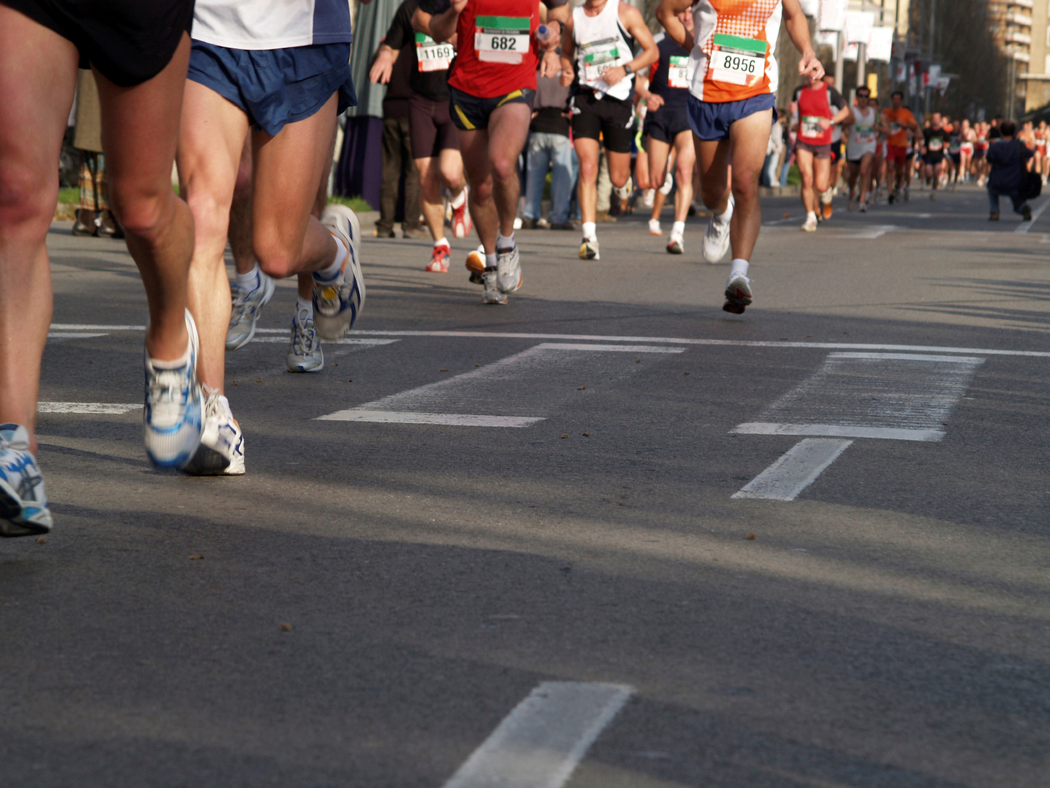 [Speaker Notes: Can you name any other endurance events?

Nutritional needs increase depending on length of event, fitness level and gender.

Sports drinks are recommended to replace electrolytes lost.

Drink plenty of water.]
After physical activity
Continue with plenty of fluids
Protein to aid muscle tissue
Carbohydrates
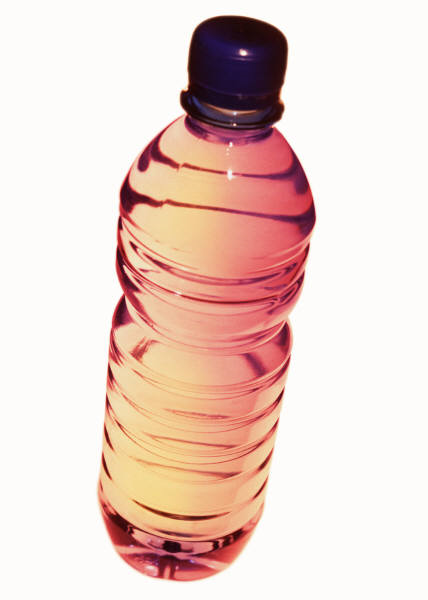 [Speaker Notes: Suggested foods after physical activity:
fruits smoothie
graham crackers with peanut butter
rice bowl
sports drink
stir fry
whole wheat sandwich]
Supplements
No need if eating balanced diet
Not proven that  extra vitamins  and minerals enhance athletic performance
Should be monitored by a physician
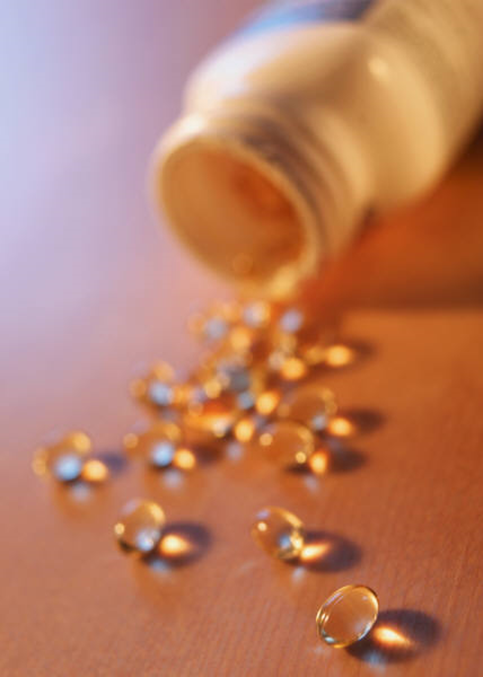 [Speaker Notes: All sorts of dietary supplements claim to make you faster, stronger, more energized and slimmer. 

Athletes train hard to reach their peak performance, so products that offer an edge can be enticing. 

But, Buyer Beware - Effectiveness and safety do not have to be confirmed before supplements hit store shelves. Learn how to spot a fraud and where to find trustworthy information]
References and Resources
Images:
Microsoft Office Clip Art: Used with permission from Microsoft.
Textbooks:
Duyff, R. L. (2010). Food, nutrition & wellness. Columbus, OH: Glencoe/McGraw-Hill.
Kowtaluk, H. (2010) Food for today. Columbus, OH: Glencoe/McGraw-Hill.
Weixel, S., & Wempen, F. (2010). Food & nutrition and you.  Upper Saddle River, NJ: Pearson/Prentice Hall.
References and Resources
Video:
Sport Nutrition: Who Delivers?
A sports dietitian is the smart choice for high quality sports nutrition guidance and other sports nutrition services, including sports nutrition program development and management. 
http://www.scandpg.org/sports-nutrition/working-with-a-sports-nutritionist/#who-delivers
Website:
Academy of Nutrition an Dietetics
The worlds largest organization of food and nutrition professionals 
www.eatright.org